PIN-Point - Datasheet
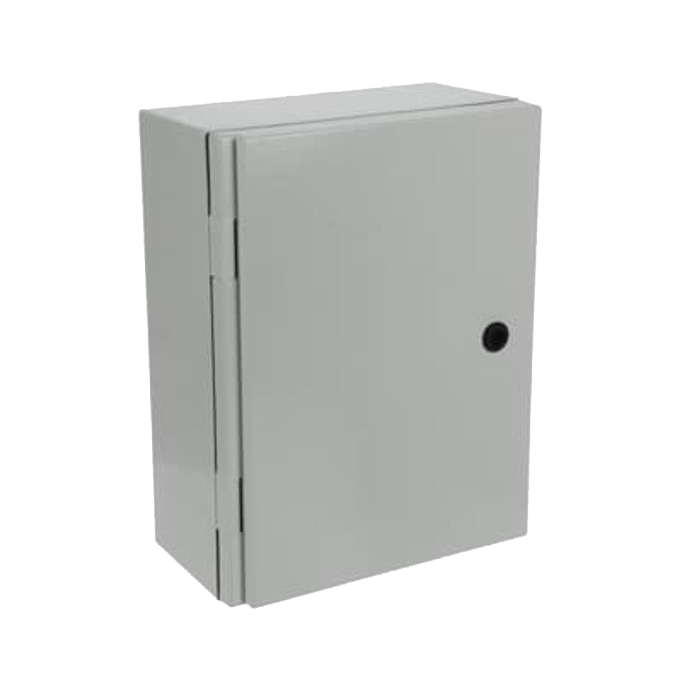 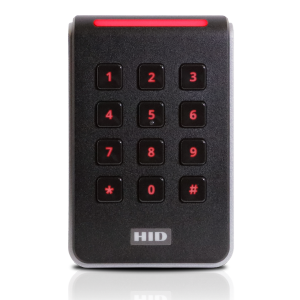 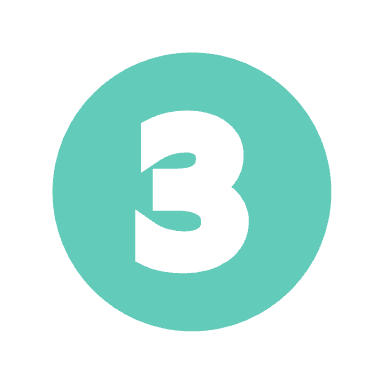 PIN-Point can open 1 barrier
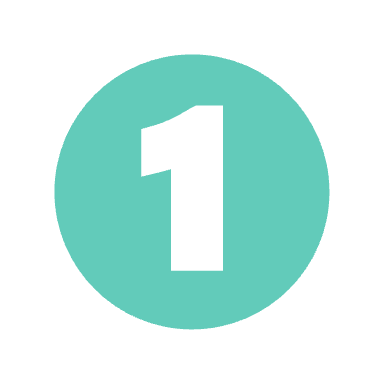 Smart flows
Efficient logistics
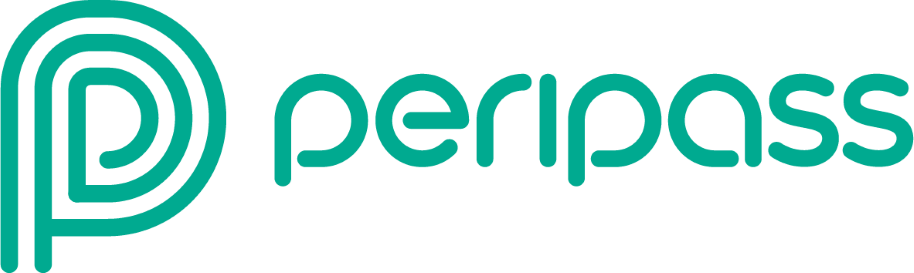 4G/5G router + subscription included
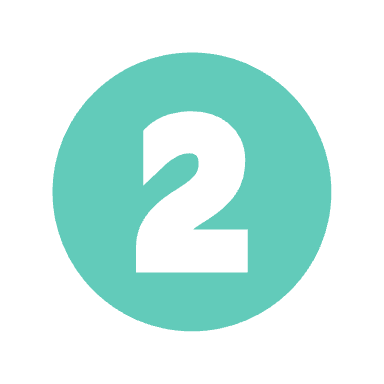 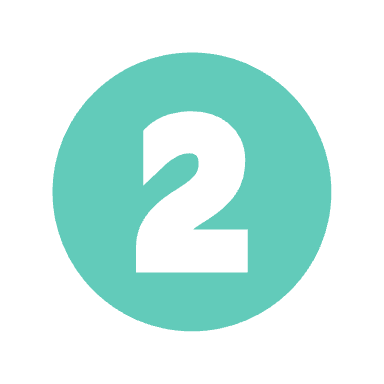 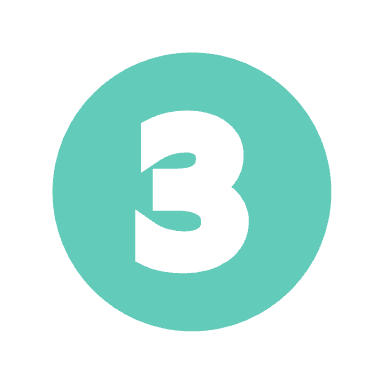 Keypad with numerical keyboard
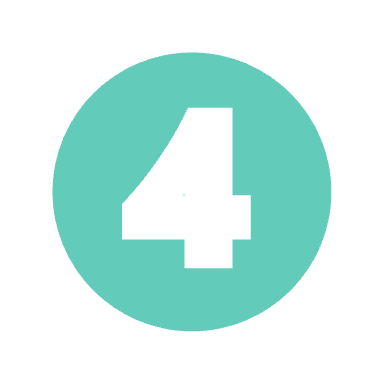 Water-resistant entry for 3 cables: 
Power 230v
Keypad
Barrier (potential free contact)
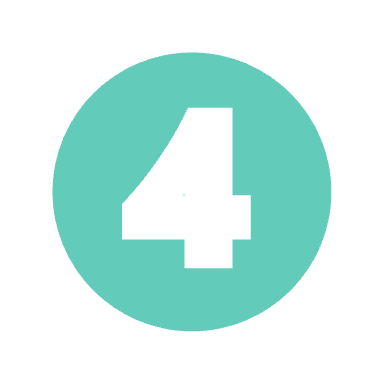 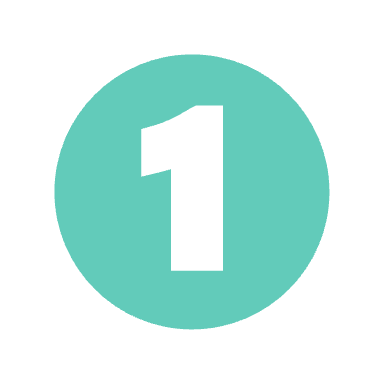 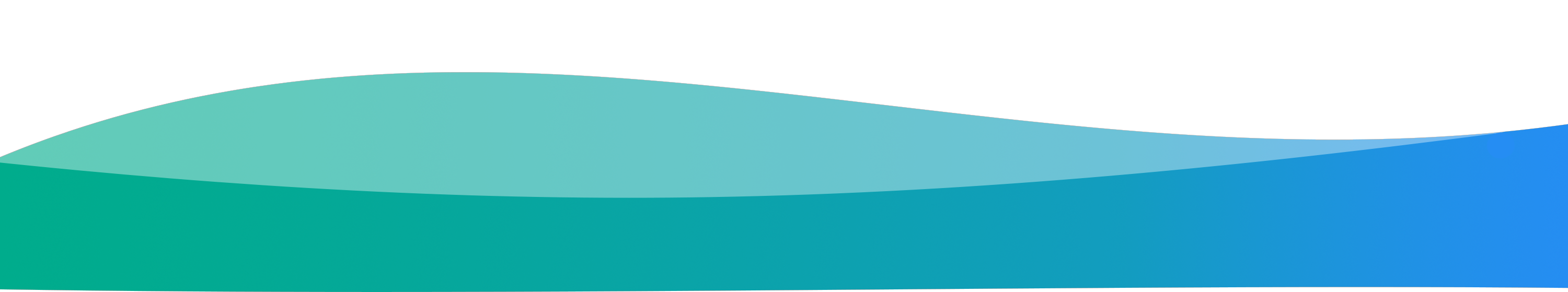 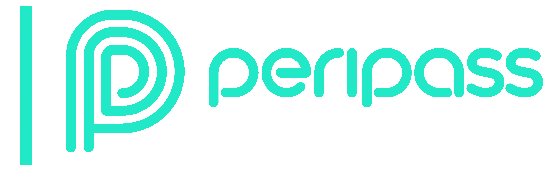 PIN-Point - Datasheet
Smart flows
Efficient logistics
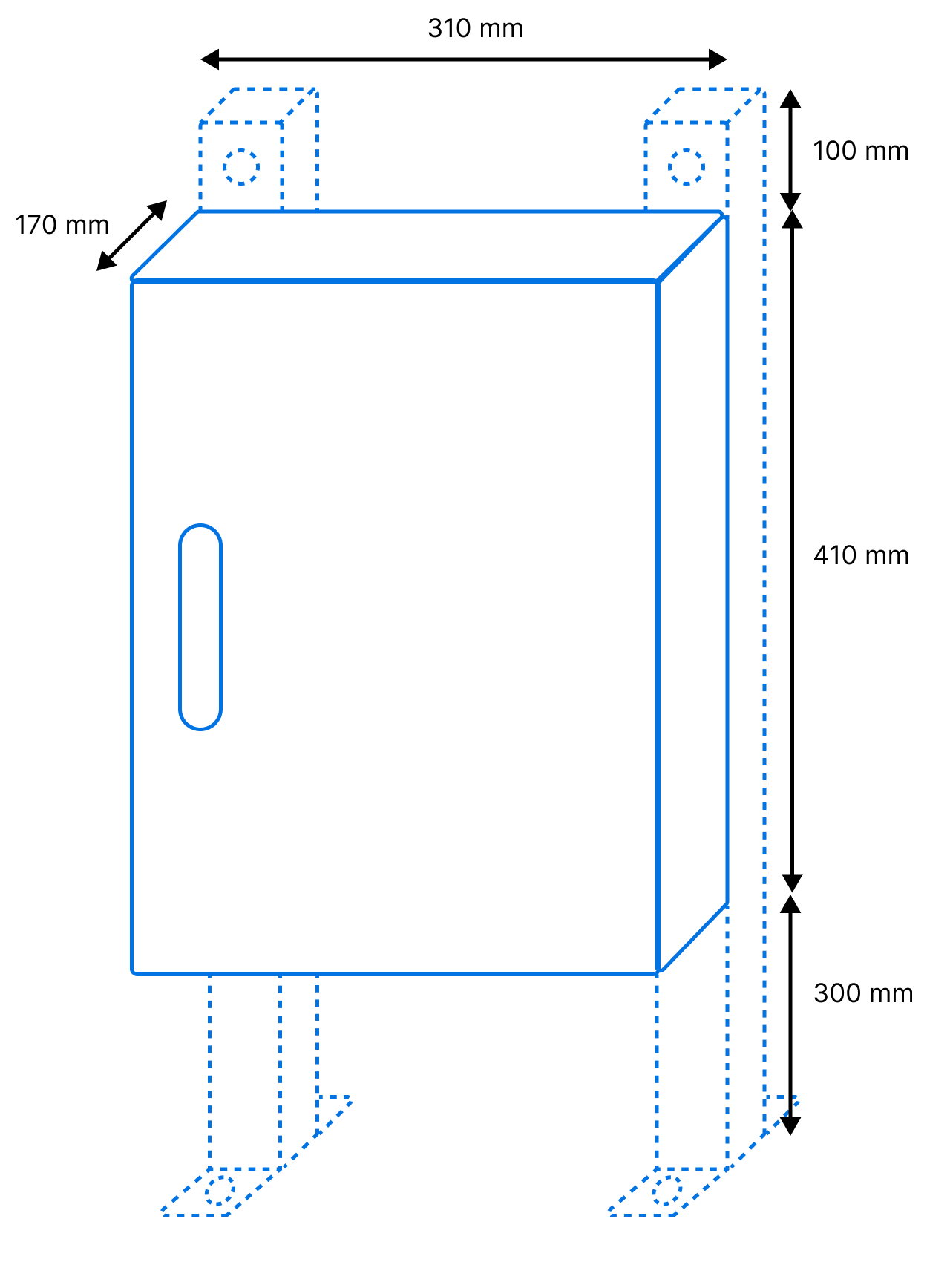 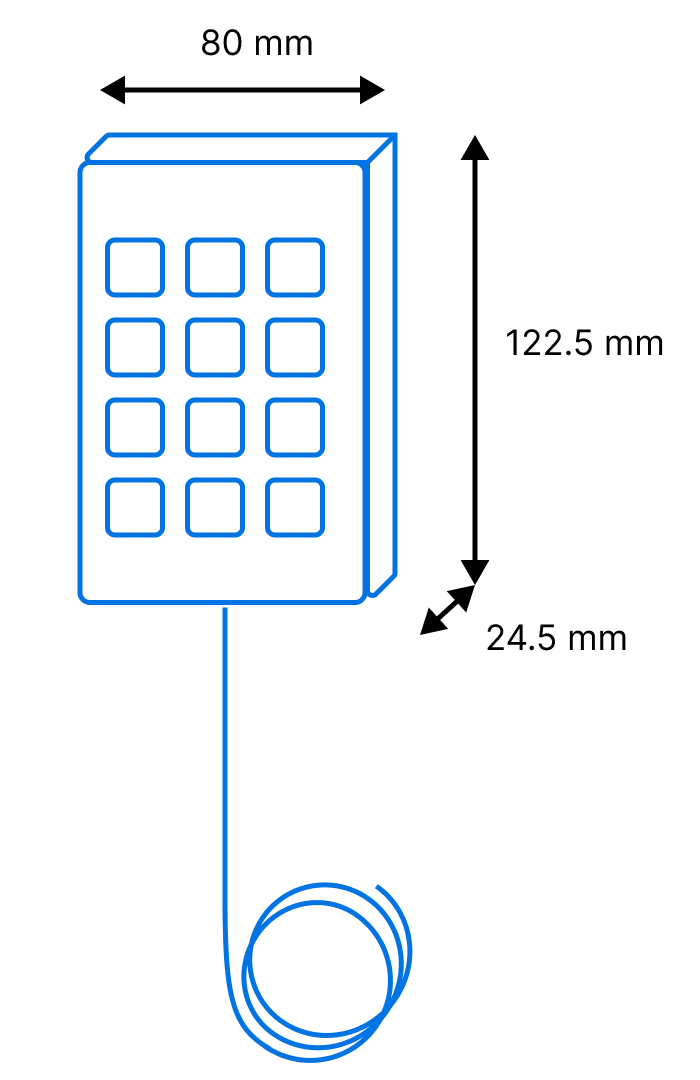 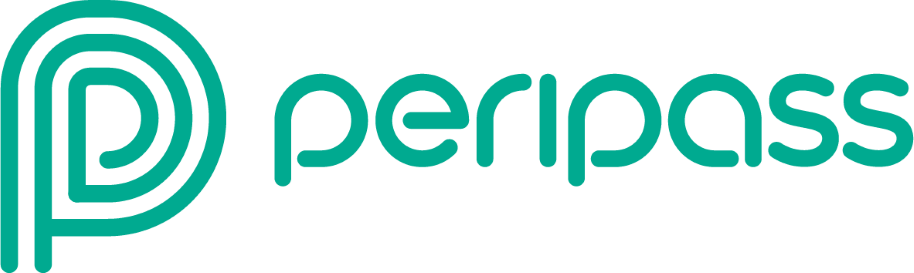 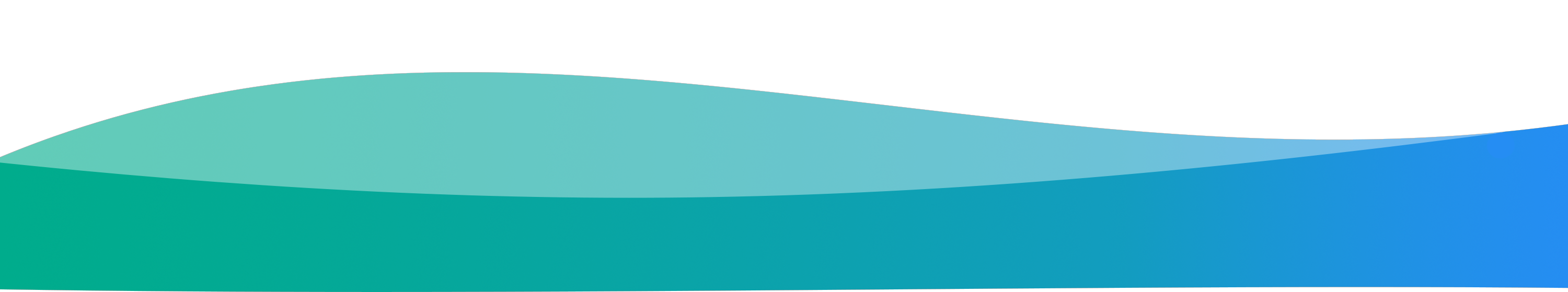 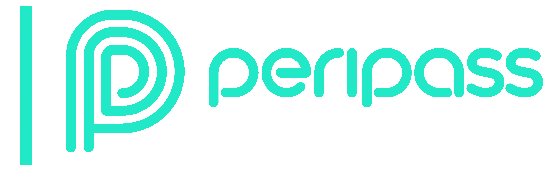 PIN-Point datasheet
Smart flows
Efficient logistics
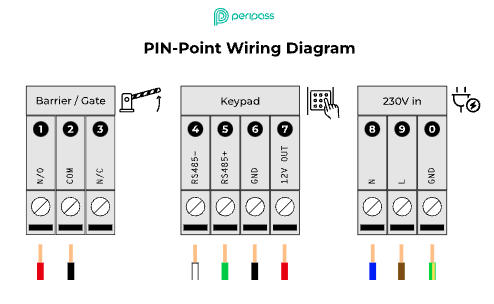 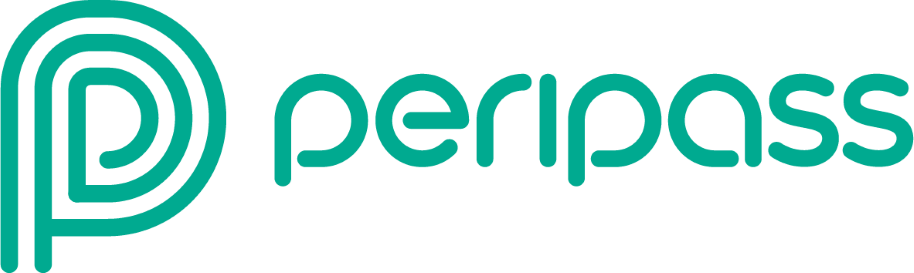 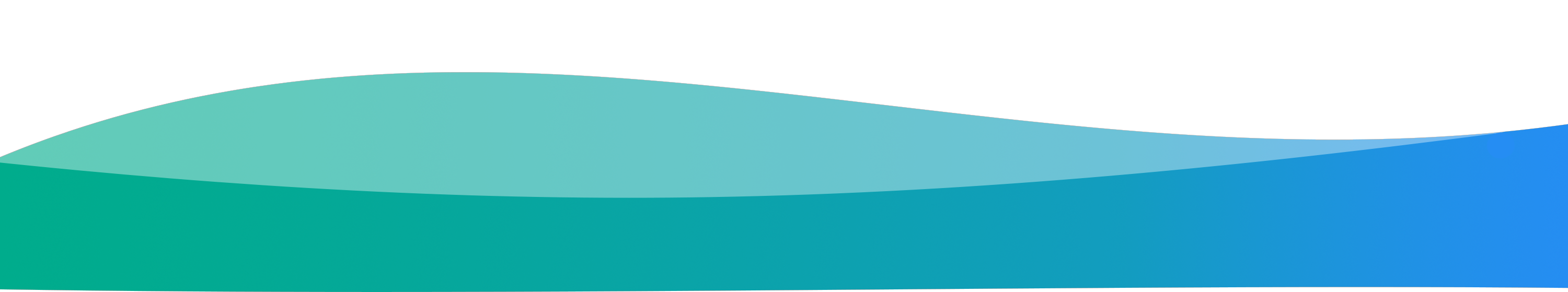 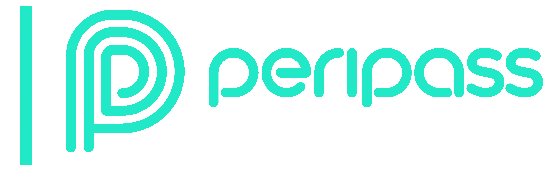